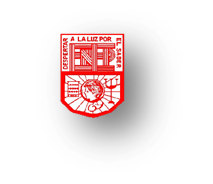 DEPARTAMENTO DE EVALUACIÓN
Ejemplos de reactivos
Septiembre 2018
Partes de un reactivo
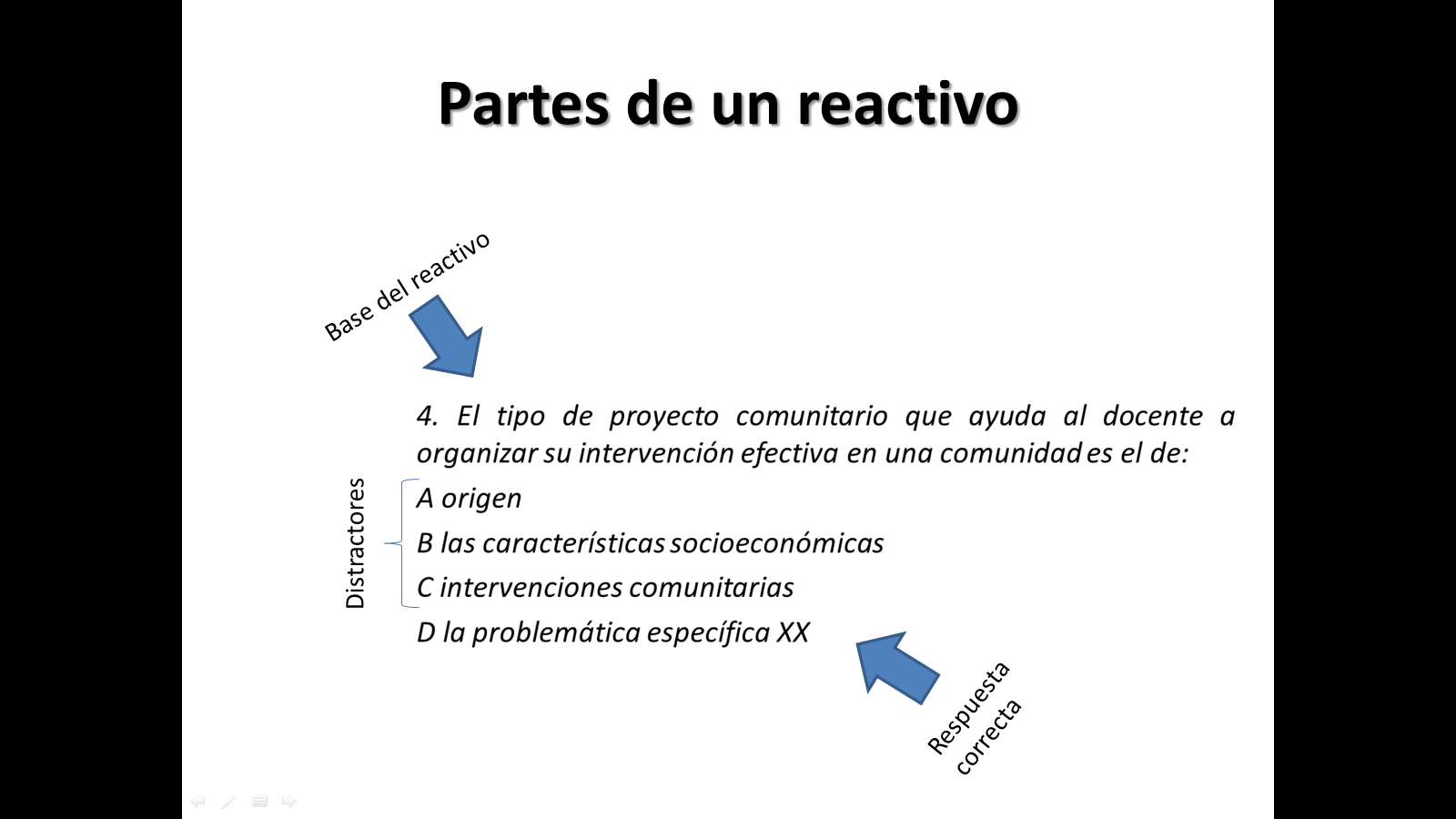 Características de un buen reactivo
La base y las opciones DEBEN:
Estar redactadas con claridad y precisión.
Evitar emplear generalizaciones tales como: siempre, nunca, ninguno, todos. Especialmente cuando éste influye en la respuesta.
La pregunta o aseveración:
No contiene claves de la respuesta correcta.
Cuando se requiere distinguir el contraejemplo o la negación de una característica utiliza la palabra EXCEPTO (en mayúscula y al final de la aseveración) en lugar de “no”.
Incluye todas las palabras que puedan repetirse en las diferentes opciones de respuesta.
Se incluyen autores en casos necesarios (Meece, 2000); evitar nombres de artículos o libros.
Las opciones:
La extensión y estructura debe ser similar. 
Son homogéneas, pertenecen al mismo campo semántico. 
Evitar utilizar sinónimos. 
Cuidar las consistencias de género y/o número en las opciones de respuesta. 
La respuesta correcta esta elaborada, las demás no.
Son símbolos patrios, EXCEPTO:
La bandera. 
El himno.
La guadalupana
El escudo
Cuestionamiento directo:
5. Resulta de la unión de tres segmentos determinados por tres puntos no colineales:
A recta
B paralelogramo
C triángulo  XX
D vértice
Jerarquización u ordenamiento:
47. Selecciona en orden las etapas por las cuales pasa el niño para llegar a desarrollar su aprendizaje, según la teoría piagetiana.
1. operaciones formales, 2. operaciones concretas, 3. Sensoriomotoras , 4 preoperacionales.

A 2, 1, 3, 4
B 3, 4, 2, 1 XX
C 1, 3, 2, 4
D 4, 2, 1, 3
Complementar
6. Para Eduard Spranger el hombre aprende del mundo que lo rodea pero también de las ____________ y _____________
A saberes …………… experiencias
B ideas…………aportaciones XX
C hipótesis…………experimentaciones
D ideas………experiencias
Relación de columnas
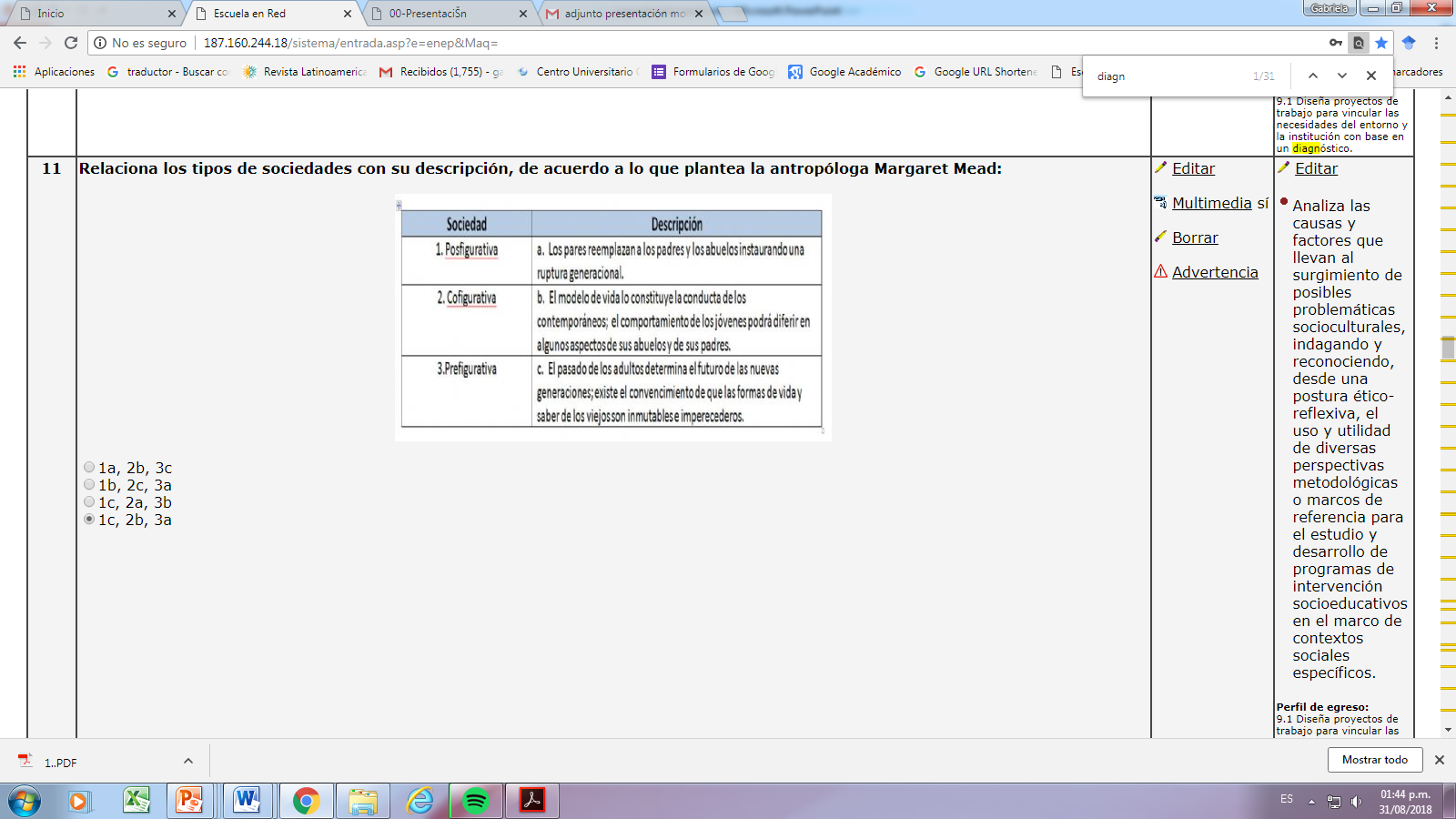 Elección de elementos de un listado
42. Características de una estrategia de aprendizaje son: 
1. elección consciente 
2. elección inconsciente 
3. planificación 
4. diagramación 
5. Control 
6. ejecución 
7. evaluación de la ejecución

A 1, 2, 3, 4
B 1, 5, 6, 7
C 1, 3, 5, 7 XX
D 1, 3, 4, 6
Incluye todas las palabras que puedan repetirse en las diferentes opciones de respuesta.
11. Distingue dos tipos de procedimiento como estrategia el de evocación y registro.
B Memoria cultural  XX
C Memoria del pensamiento
D Memoria procesual
E Memoria natural
2. Los aspectos a considerar por el docente en las reuniones con los padres de familia son:





A 3,4 y 6
B 1,4 y 5
C 3,2 y 1
D 1,3 y 4  

CORRECTA:
A 3, 4, 6
B 1, 4, 5
C 1, 2, 3
D 1, 3, 4
4. El tipo de proyecto comunitario que ayuda al docente a organizar su intervención efectiva en una comunidad es el de:
A origen
B las características socioeconómicas 
C intervenciones comunitarias
D la problemática específica XX

4. El tipo de proyecto comunitario que ayuda al docente a organizar su intervención efectiva en una comunidad es el de la:
A  necesidad del alumno
B   evaluación diagnóstica
C   caracterización del contexto
D  problemática específica XX
Extensión similar
5. En la sensibilización que el docente hace a la comunidad; deberá convencerlos de intervenir activamente, el logro de esto se refleja en un:
A cambio de vida y educación para todos
B éxito del proyecto y cambio de visión
C cambio de actitud y calidad de vida XX
D desarrollo rural y calidad de organización 

5. En la sensibilización que el docente hace a la comunidad; deberá convencerlos de intervenir activamente, el logro de esto se refleja en un cambio de vida y calidad de __________________.
A  educación
B  visión
C  vida XX
D  organización
6. De la lectura “El Taller: un medio para el desarrollo social y humano” sobre los pasos de la reunión, hay 3  actividades de iniciación, que son: 
A saludo, control de asistencia y control de materiales  XX
B inicio, desarrollo y cierre
C saludo, presentación y control de asistencia
D bienvenida, saludo y pase de lista

6. De acuerdo con Judy Dunn hay 3  actividades de iniciación, que son: 
1 inicio
2 saludo
3 presentación
4 control de asistencia 
5 cierre
6 control de materiales 

A  2, 4, 6 XX
B  1, 3, 5
C  3, 4, 5
D  1, 2, 6
7. Cuando el grupo expresa los aspectos positivos y negativos de la reunión, se le llama:
A autoevaluación
B seguimiento
C la evaluación  XX
D inicio de asamblea

7. Cuando el grupo expresa los aspectos positivos y negativos de la reunión, se le llama:
A  autoevaluación
B  seguimiento
C  evaluación  XX
D  asamblea
20. Para facilitar el camino hacia la integración dentro de las escuelas “comunes”, es necesario contar  con la presencia de___________:
A la diversidad en las aulas   XX
B alumnos con N E E
C un proyecto institucional
D diferentes criterios


20. Para facilitar el camino hacia la integración dentro de las escuelas “comunes”, es necesario contar  con la presencia de: 
A diversidad en las aulas   XX
B  adecuaciones curriculares
C  educadoras inclusivas
D  equipo de educación especial
25. Las aulas diversificadas se caracterizan por que en ellas:
1. hay una única definición de éxito
2. las tareas son únicas e iguales para todos
3. se evalúan a los alumnos de muchas maneras
4. el profesor resuelve los problemas
5. se usan múltiples técnicas docentes
6. el tiempo se usa de manera flexible y en función de las necesidades de los alumnos
A  1, 3, 4
B  2, 4, 5
C  3, 5, 6 XX
D  1, 2, 6

25. Las aulas diversificadas se caracterizan por que en ellas:
1. hay una única definición de éxito
2. las tareas son únicas e iguales para todos
3. se evalúan a los alumnos de muchas maneras
4. el profesor resuelve los problemas
5. se usan múltiples técnicas docentes
6. el tiempo se usa de manera flexible 
A  1, 3, 4
B  2, 4, 5
C  3, 5, 6 XX
D  1, 2, 6
31. Los cinco objetivos para la educación preescolar que propone el Ministerio de Educación de Japón apuntan al fomento de:
A habilidades intelectuales
B la ciencia
C estados emocionales XX
D desarrollo cognitivo

31. Los cinco objetivos para la educación preescolar que propone el Ministerio de Educación de Japón apuntan al fomento de:
A  habilidades intelectuales
B  pensamiento matemático
C  estados emocionales XX
D  desarrollo cognitivo
38. La escuela francesa para niños pequeños ha  conservado hasta nuestros días el nombre de: 
A  escuela infantil
B  sala de niños
C  sala de asilo
D escuela maternal XX
 
38. La escuela francesa para niños pequeños ha  conservado hasta nuestros días el nombre de: 
A  kinder garden
B  sala de niños
C  centro infantil
D  escuela maternal XX
41. Son dos características de los Talleres:
1. Favorecer los intercambios en la realización de los aprendizajes
2. Estimular el trabajo individual
3. Estimular la participación de los padres de familia en ciertas actividades
4. Elaborar ciertos productos.
A 2 y 4
B 3 y 4
C 1 y 3    XX
D 1 y 2

41. Favorecer los intercambios en la realización de los aprendizajes y estimular la participación de los padres de familia en ciertas actividades son características de los:
A  rincones
B  talleres XX
C  proyectos
D  unidades
86. Según Lionel Jospin, el paso del jardín de niños a la primaria es particularmente importante porque es en ese momento cuando el niño efectúa los aprendizajes básicos sobre los cuales construirá su escolaridad. Estos aprendizajes son:
A la lectura, la escritura y el cálculo XX
B la lectura, la comprensión y el razonamiento
C la escritura, la reflexión y el cálculo
D el cálculo, la reflexión y el razonamiento

86. Según Jospin, el paso del jardín de niños a la primaria es particularmente importante porque es en ese momento cuando el niño efectúa los aprendizajes básicos sobre los cuales construirá su escolaridad. Estos aprendizajes son:
1  lectura
2  razonamiento
3  reflexión
4  metacognición
5  escritura
6  cálculo

A  2, 3, 4 
B  3, 4, 5
C  1, 5, 6 XX
D  4, 5, 6
Revisar una vez que estén en Escuela Red
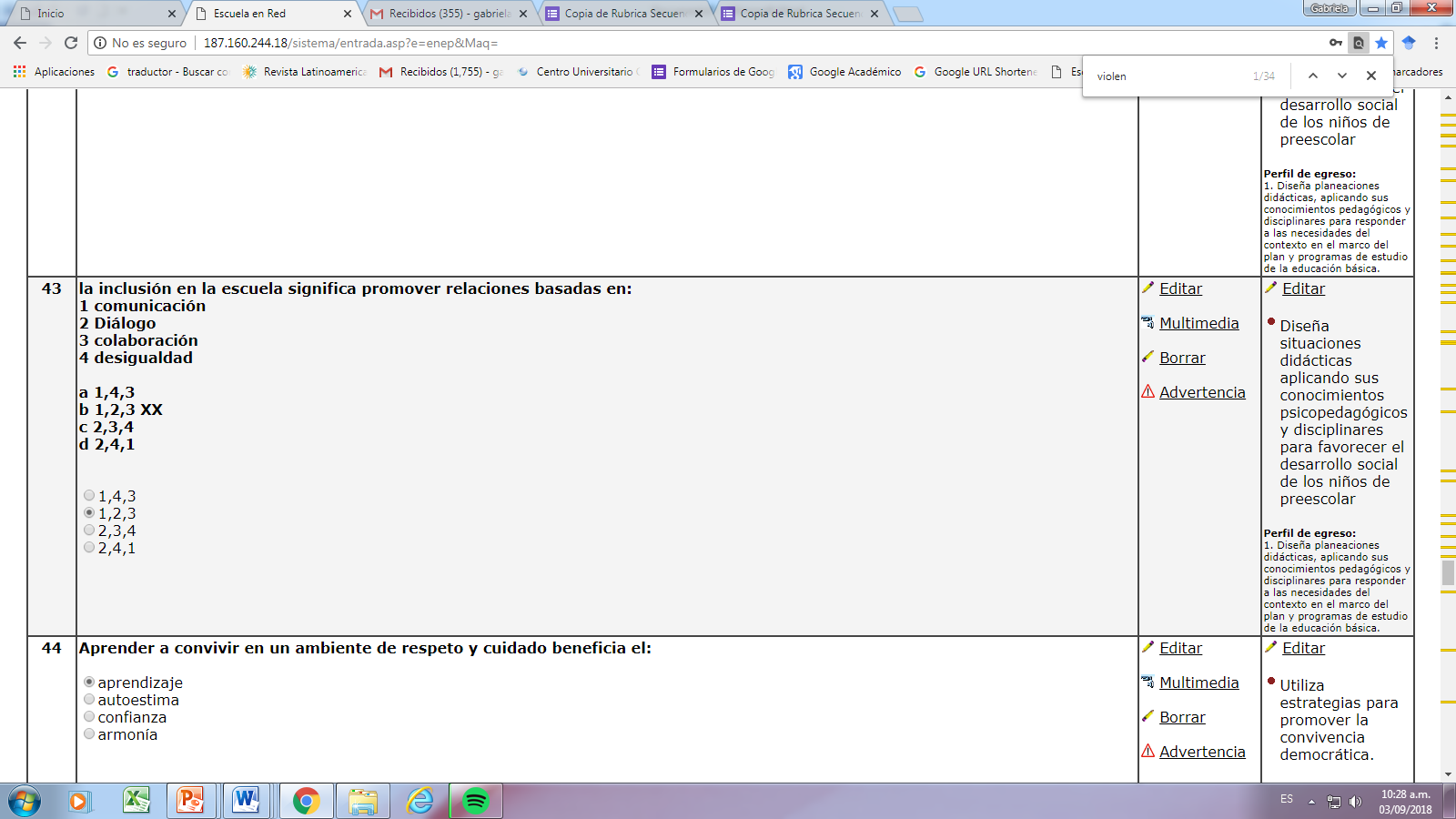 Relaciona los cambios sociales y económicos con los desafíos para la educación.
A 1a, 2b, 3c, 4e XX
B 1b, 2c, 3a, 4d
C 1c, 2e, 3b, 4a
D 1d, 2b, 3e, 4c
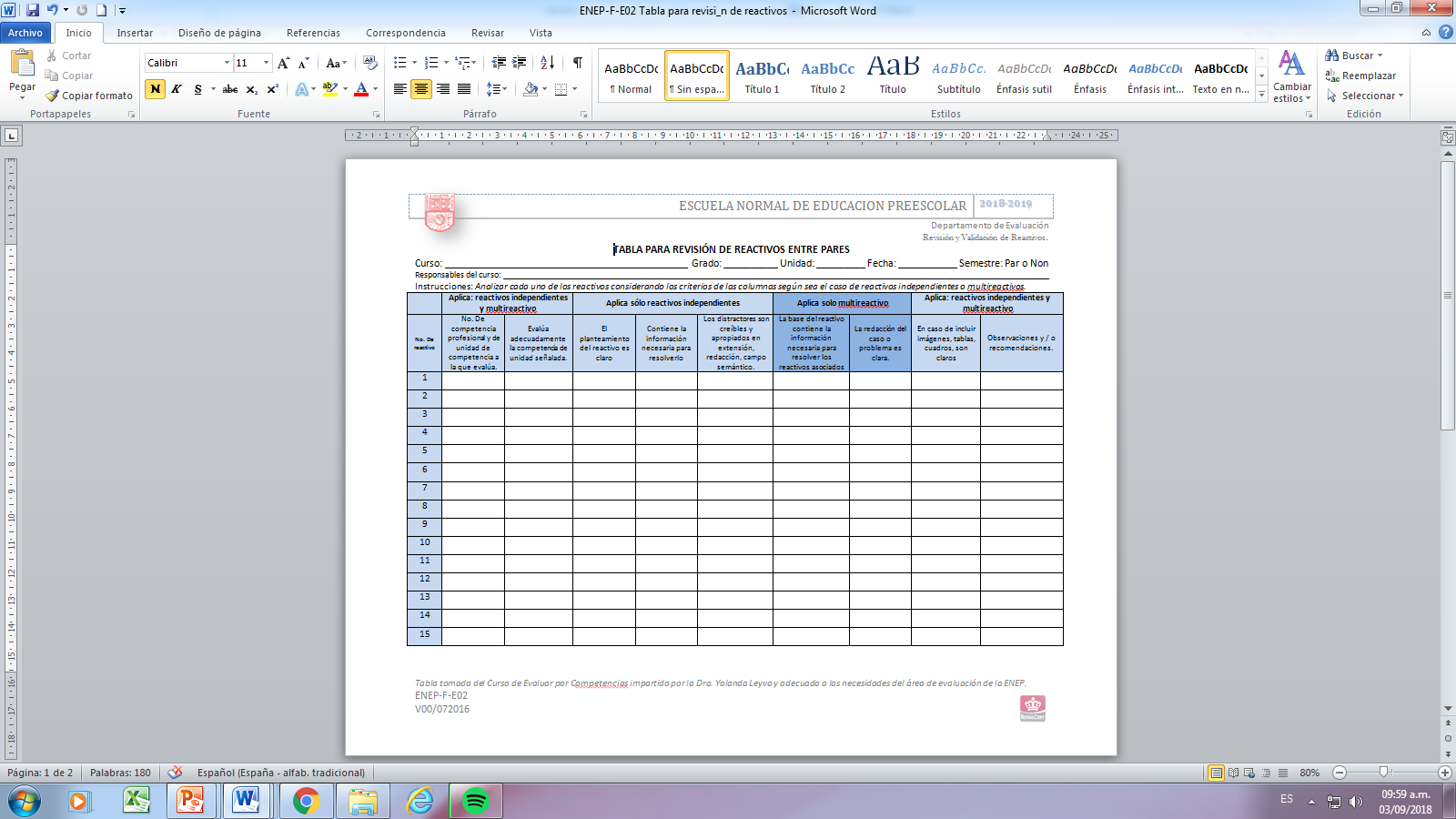